Väestö iän ja sukupuolen mukaan Seinäjoella 2022
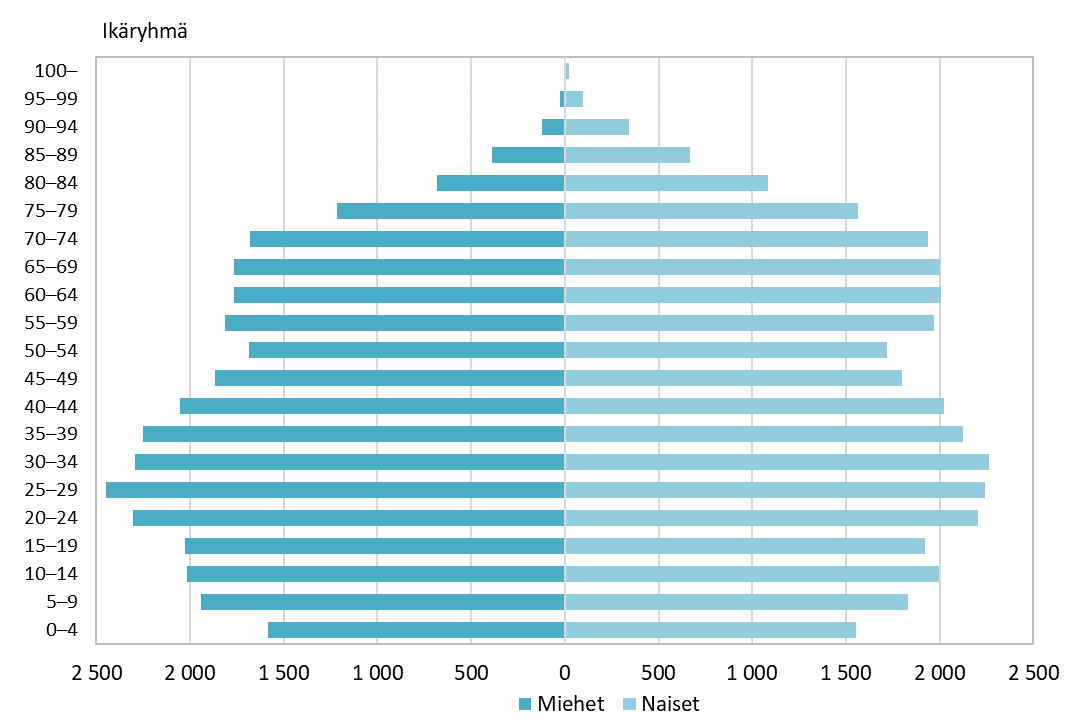 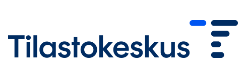 31.3.2023
Tilastokeskus, SeutuNet